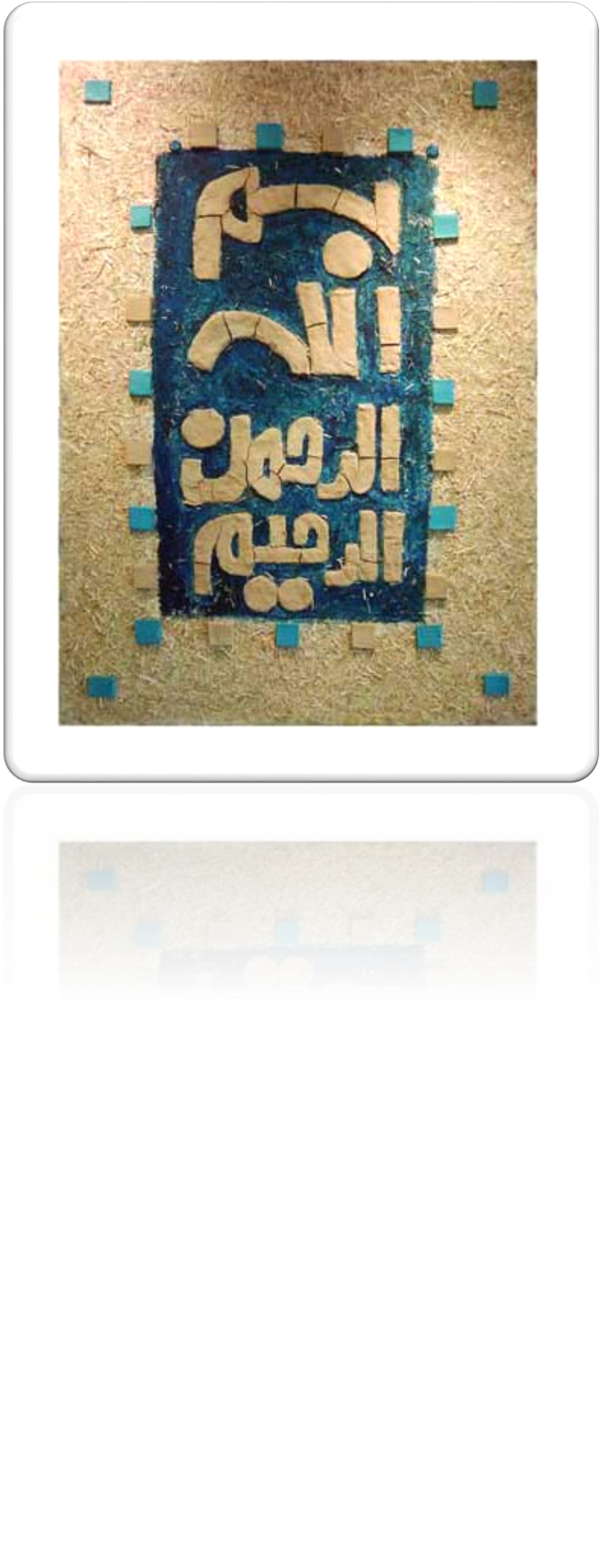 بررسی مفهوم تدبر در قرآن و معرفی روش های آن
درس
 سوم
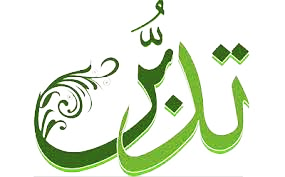 تدبر به معنای «توجه به عاقبت چیزی» است.
از امکان‌ها و نعمت‌های ویژه‌ خداوند به انسان است. 
حضرت علامه طباطبایی رحمت الله علیه تدبر را اندیشه در اطراف و عواقب کار و یا عاقبت​اندیشی می​داند.
 همچنین با قوّه تدبر، انسان می‌تواند غرض پدیدار شدن چیزی را مورد بررسی قرار داده، ارتباط آن را با غایت و عاقبت خود بسنجد.
تفصیلی در معنای تدبر
تدبر در قرآن
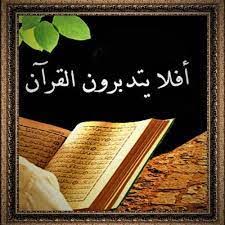 در تدبر در قرآن، موضوع همان موضوعاتِ کلمات، آیات و سوره های قرآن است.
پس تدبر در قرآن به معنای توجه به غرض هدایتی کلمات، آیات و سوره های قرآن از فهم تا عمل است.
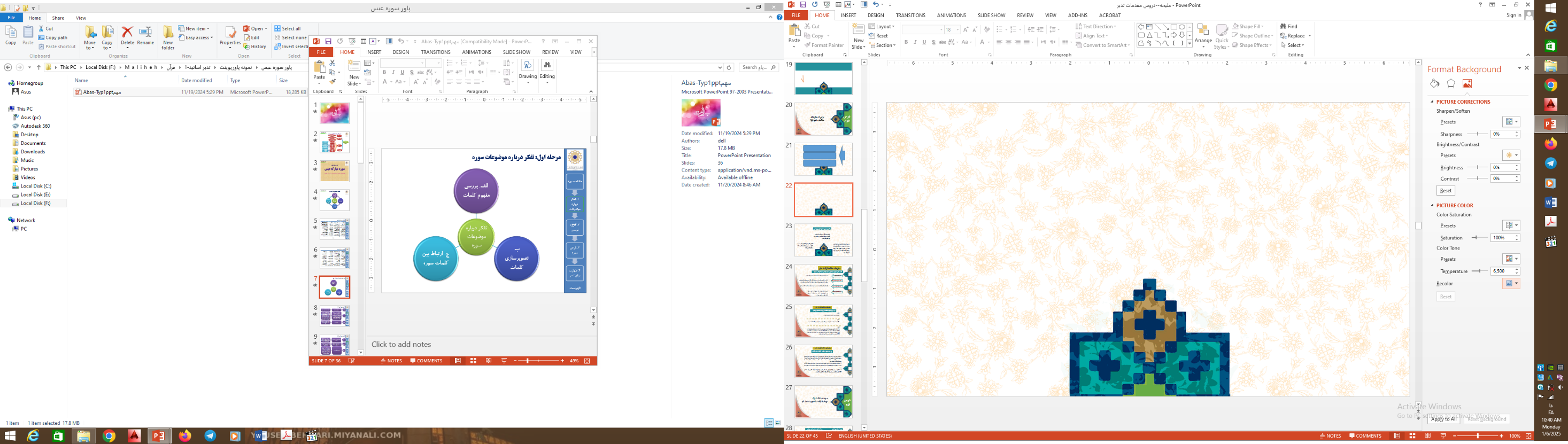 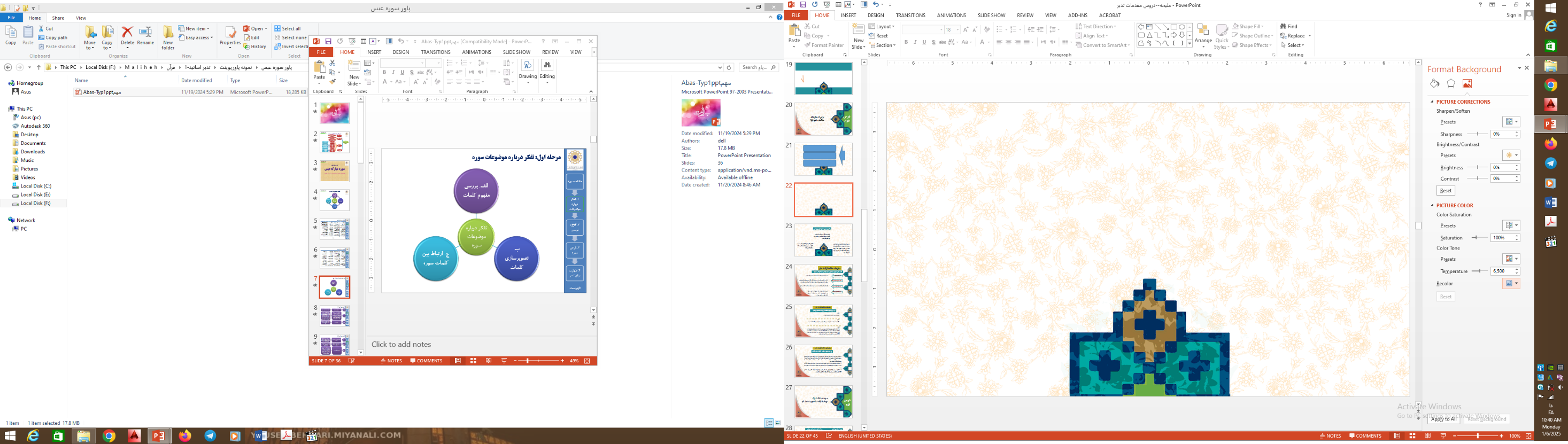 غرض یعنی:عاقبتی که در ساختار قرآن 
به دنبال توجه به آن هستیم.
مراحل 
تدبر در قرآن
توجه به غرض
گرایش برای برنامه ریزی در جهت بروز غرض هدایتی پیام های یک سوره
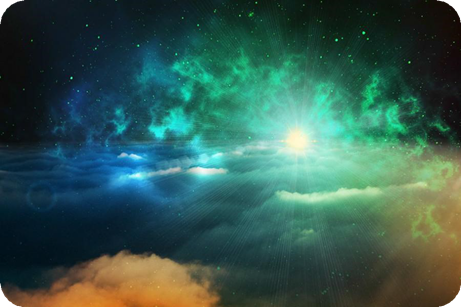 كِتَابٌ أَنْزَلْنَاهُ إِلَيْكَ مُبَارَكٌ لِيَدَّبَّرُوا آيَاتِهِ 
وَ
لِيَتَذَكَّرَ أُولُو الْأَلْبَابِ
سوره مبارکه ص - آیه 29